Haematology in Primary Care
Dr sita Elsaesser (haematology clinical/educational fellow)
Dr amanda Clark (consultant in haematology)
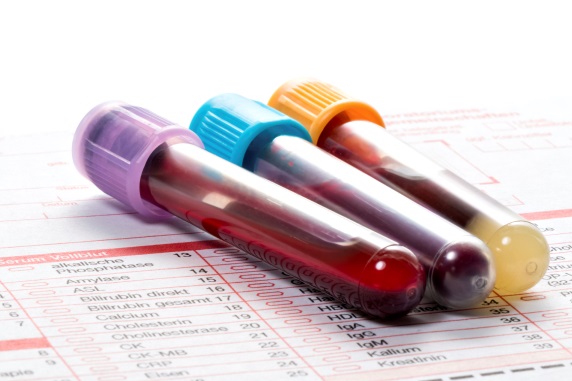 Topics
Questions and cases will be covered within each
Interpreting a Full Blood Count
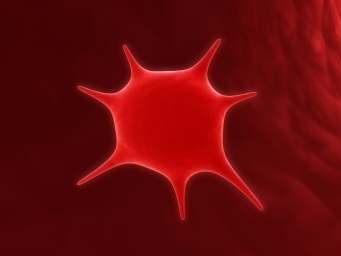 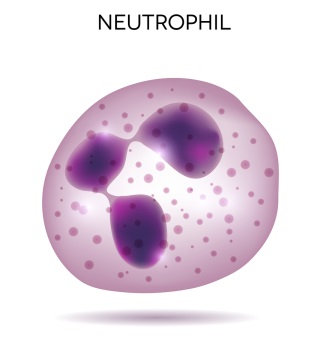 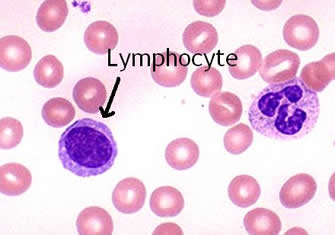 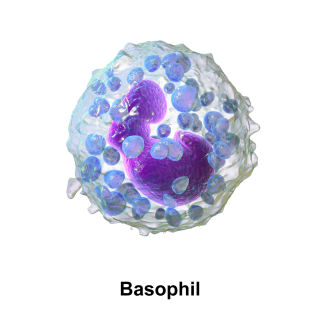 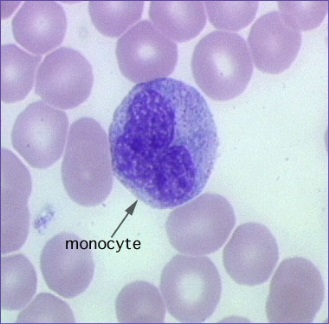 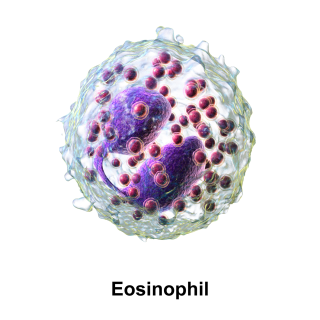 [Speaker Notes: Isolated abnormalities less important.]
B12 deficiency
Red Flags & Investigations
B12 deficiency
Anti-intrinsic factor antibodies: test regardless of vitamin B12 level if pernicious anaemia is suspected. 
Trial of vitamin B12 if clinical suspicion but indeterminate vitamin B12 levels:
Patient wellbeing improves after a couple of days
Increased reticulocyte count at 1 week with a normalizing full blood count at 8 weeks
Neurology improves after 6-12 weeks.
Special Situations
Pregnancy: Vitamin B12 testing should be avoided in pregnancy as results are unreliable 
Oral contraceptive pill 
Food-B12 malabsorption (e.g. metformin): only test if strong clinical suspicion. Trial of oral cyanocobalamin could be considered and reviewed at 6 months. Can use diet measures
[Speaker Notes: Metformin and B12. Approx 10-30% of patients taking continuous metformin have evidence of B12 malabsorption. And it has also been shown that metformin decreases B12 levels by 14-30%. This appears to be both dose and treatment length dependant  There have been postulations that this is due to bacterial overgrowth but studies have shown a direct effect on B12 absorption in the absence of any bacterial overgrowth.

The B12-intrinsic factor complex uptake by ileal cell membrane receptors is calcium-dependent. Metformin: affects calcium dependant membrane action. This results in a reduced uptake of B12.  Studies have shown that taken normal over the counter multivitamins does not appropriately replace the B12 levels in these patients (one study suggested a minimu of 6 micrograms as replacement therapy).

Another study (only 21 patients though) showed that the B12 deficiency can be reversed by taking calcium..]
High B12
This is often a non-pathological finding and rarely due to a haematological condition. 
Vitamin B12 may be elevated in haematological malignancy including myeloproliferative disorders
Discussion
Questions
Cases
Anaemia
<130g/l Hb in an adult male <120g/l Hb in an adult female
Investigations in Primary Care
*not reliable in pregnancy or COCP
[Speaker Notes: ZPP - zinc protoporphyrin 
Hb electrophoresis is for β thalassaemia trait.]
Inappropriate Referrals
Haematology referral is unlikely to be suitable for: 
Elderly/frail patients with mild (Hb >100g/l), unexplained asymptomatic anaemia 
Clinical Haematology referral is not appropriate for: 
Iron deficiency anaemia 

B12 or folate deficiency – can be managed according to BNF guidance in the community
Patients with anaemia of chronic disease or renal failure–consider referral to the relevant specialist team.
Discussion
Questions
Cases
Platelets - Thrombocythaemia
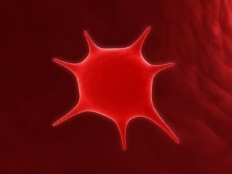 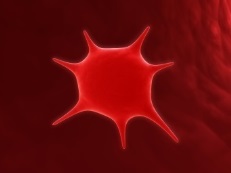 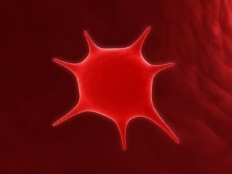 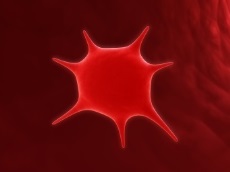 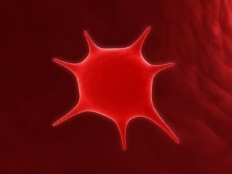 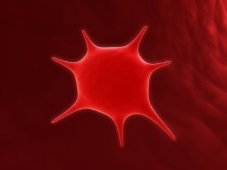 RED FLAGS: 
Arterial/venous thrombosis, neurological symptoms, abnormal bleeding
[Speaker Notes: Focus on: debate surrounding JAK2.  NBT advise they see patients and do JAK2. Quite useful to have JAK2 before clinic. Can send JAK2 to UHB but may get asked ‘have you discussed it with a haematologist’ if send it to NBT lab.  
In ET – JAK2 only positive in 50% of patients. If think it is secondary it is useful as a supportive negative. In PCV JAK2 positive in 90-95%. 
NBT and UHB : upper limit changed (from 400->450). New paper suggesting above 400 in males there is increased risk of malignancy.]
Cancer likelihood relative to platelet count
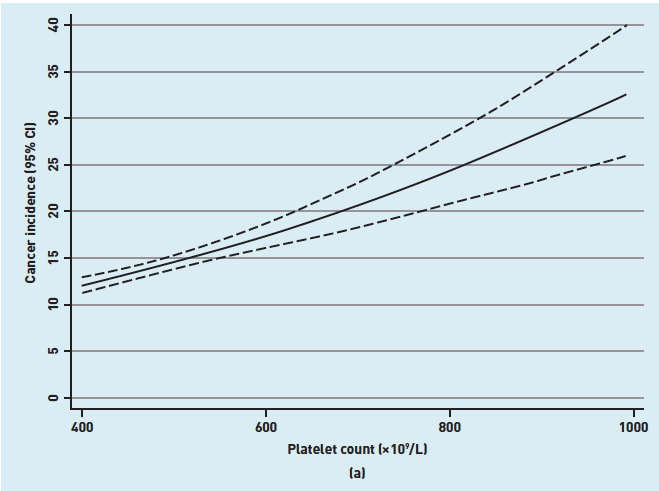 Males
Females
Bailey, S.E., Ukoumunne, O.C., Shephard, E.A. and Hamilton, W., 2017. Clinical relevance of thrombocytosis in primary care: a prospective cohort study of cancer incidence using English electronic medical records and cancer registry data. Br J Gen Pract, 67(659), pp.e405-e413.
[Speaker Notes: Prospective cohort study with 40 000 patients over 40 years with a platelet count over 400 and 10 000 matched patients with normal platelet count
Overall – males with platelet count > 400 had an incidence of 11.6% of cancer in the following year and females had an incidence of 6.2%
Lung and colorectal cancers were the most common sites. IN the lung and colorectal cancer patients one third of the patients had no symptoms warranting urgent investigation under NICE guidance other than thrombocytosis. 
Current NICE guidelines only recommend thrombocytosis investigating raised platelet count in conjunction with specific symptoms e.g. weight loss, nausea, vomiting, dyspepsia, reflux, upper abdominal pain.   With in a patient over 40 years it recommends an urgent CXR (less than 2 weeks) to check for lung cancer]
Referral
Platelet count > 1000x109/l
Persistent (> 3months) unexplained platelet count > 450x109/l
Platelet count 600-1000x109/l in associated with: recent arterial/venous thrombosis (incl. DVT, PE, CVA, TIA, MI/unstable angina, PVD), neurological symptoms, abnormal bleeding, > 60 years
Urgent OP assessment
Refer for specialist opinion
Refer for OP assessment
Discussion
Questions
Cases
Thrombocytopenia
RED FLAGS: 
Bleeding, splenomegaly, lymphadenopathy, pregnancy, upcoming surgery
Referral
Platelet count < 20 or bleeding or red cell fragments or blasts on film
Platelet clumping on film.
Persistent unexplained platelets < 100x109/l, 
Thrombocytpenia in patients with history of thrombosis
Platelet count < 50 x109 /l (confirmed on repeat testing).
Platelet count 50-100x109 /l in association with: 
other cytopenias (Hb <100 g/l, neutrophils < 1x109/l),
Splenomegaly
Lymphadenopathy
Pregnancy
 upcoming surgery
no referral necessary if count > 100x109/l on citrate sample.
Urgent discussion with on call haematology SPR/consultant
Refer for prompt OP assessment
Refer for specialist opinion
[Speaker Notes: Consider discussing: queries relating to antiplatelets and anticoagulants. Safe if platelet > 50 for anticoagulants if not other contraindications. If high CHADVASC/thrombotic risk may consider continuing down to platelet count of 30 (although at this point would be discussing with haem). For single agent antiplatelets it’s safe down to 20 (assuming no bleeding etc). Dual antiplatelets -> down to 30 -50, individual circumstances.]
Discussion
Questions
Cases
Neutropenia
RED FLAGS: 
Neutrophil count < 1 
Fever
Referral
Neutrophils 1-1.5x109/l
Neutrophils < 1x109/L
Well with otherwise normal FBC – repeat blood film at 6 weeks.REFER to haematology if: progressive/symptomatic severe or DISCUSS with haematologist If persistent but stable
Patient well: Review medications, & inform patient to report promptly if fever. Repeat FBC with blood film in 48 hours and again in 2 weeks. If persists -> refer to haematology
Other blood count abnormality present and persistent on 2 occasions at least 6 weeks apart or patient unwell – refer to or discuss with haematology
Patient unwell/febrile – URGENT ADMISSION
If ethnic neutropenia suspected: confirm with repeat FBC and confirm normal morphology with blood film. No need to refer unless diagnostic uncertainty.
Lymphopenia
Who to refer
Infants and children with persistent lymphopenia -> immunologist
Symptomatic patients -> relevant specialist on the basis of the aforementioned investigations
Only refer to haematology if a lymphoproliferative disorder is suspected.
Investigations in Primary Care
Asymptomatic, well patients with an isolated lymphopenia and no abnormalities on the investigations above do not necessarily need referral. Consider repeat FBC and film in 6 months.
Discussion
Questions?
Cases?
References
UHB haematology guidelines:https://remedy.bristolccg.nhs.uk/adults/haematology/guidelines-for-primary-care/
Current Guidelines
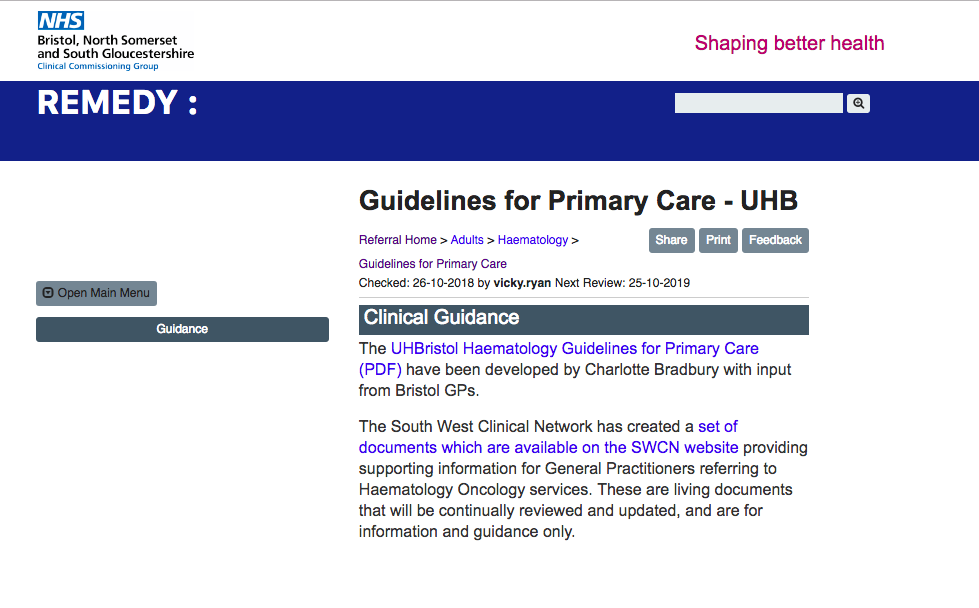 Proposal for new guidelines
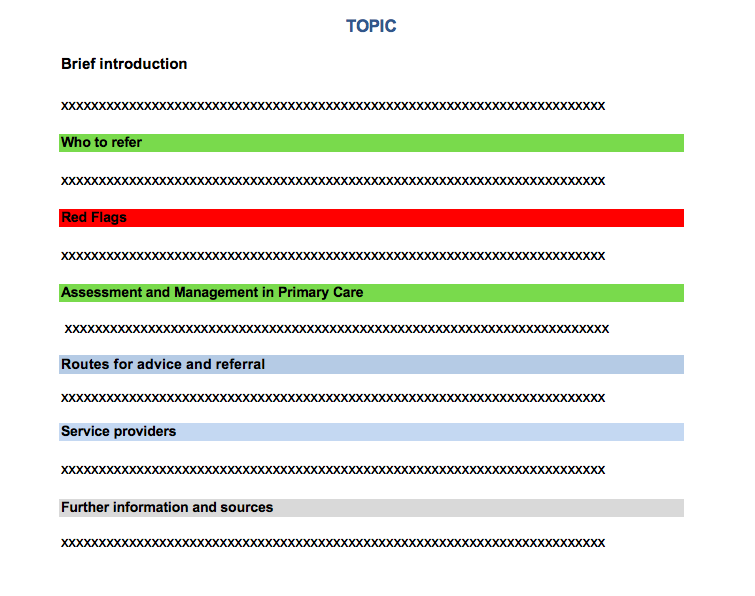 Questions?
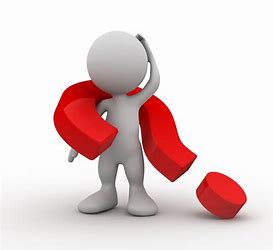